AAPEUK, 4 March 2016
Advanced practice and professional regulation
[Speaker Notes: Title slide instructions]
Outline
About us
Standards
Scope of practice
Annotation of the Register
Policy on advanced practice
About the HCPC
c.335,000 registrants from 16 professions
[Speaker Notes: 16 professions, five in the NRAS, single governing council
Some differences – accreditation, international registration decisions, fitness to practise tribunals]
Standards and processes
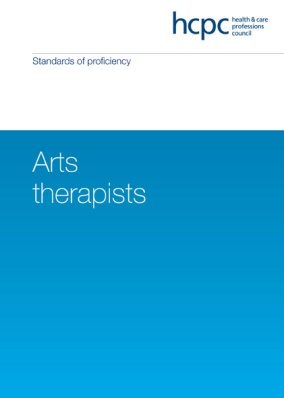 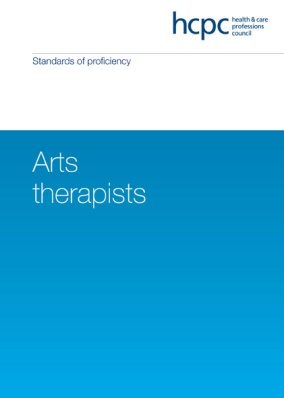 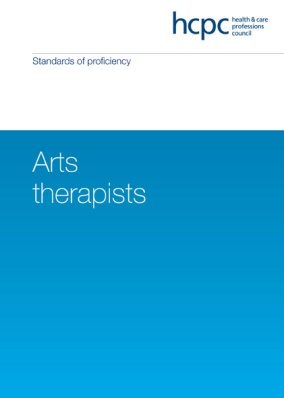 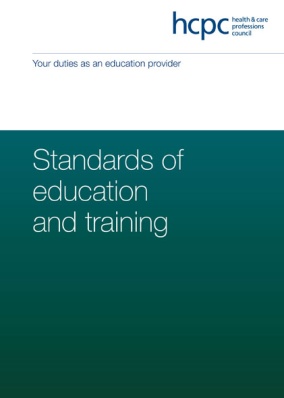 The Register
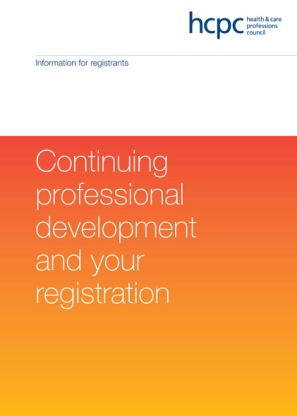 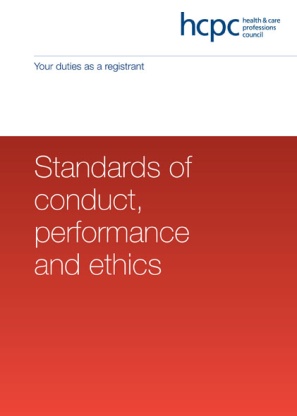 [Speaker Notes: SETs
Standards against which we assess education and training programmes
Students that complete a programme that meets the SETs will meet the SOPs

SOPs
Threshold standards for entry to Register
Safe and effective practice
Generic and profession-specific elements
Expectations, skills and knowledge
Recognise that scope of practice will change
Currently under review (for 15 professions)

SCPEs
Describe the behaviours that we expect our registrants to adhere to:
Apply to current and prospective registrants
Guidance on SCPE for students
Currently under review 

CPD
Requirements for on-going learning
Outcome based approach
Statutory requirement for all HCPC registrants]
Scope of practice
‘You must keep within your scope of practice by only practising in the areas you have appropriate knowledge, skills and experience for.’ (Standard 3.1).

‘We recognise that a registrant’s scope of practice will change over time and that the practice of experienced registrants often becomes more focused and specialised than that of newly registered colleagues.’ (Standards of proficiency).
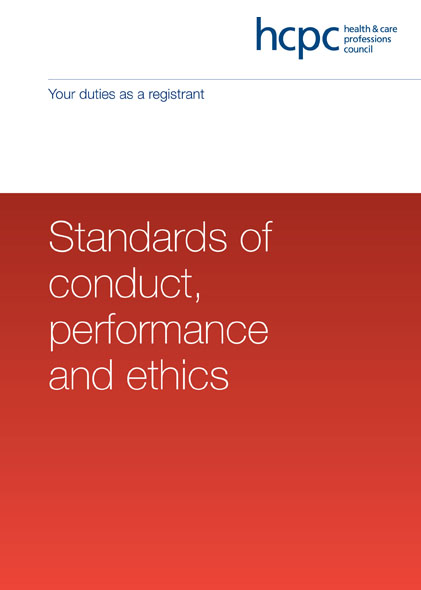 [Speaker Notes: Sets out our expectations of behaviour and conduct of professionals on our Register
Help us make decisions about the character of professionals who apply to our Register
We use these the standards if someone raises a concern about a registrant’s practice
Continually review]
Annotation of the register (1)
Independent prescribing: physiotherapists; chiropodists/podiatrists; (therapeutic radiographers).
Supplementary prescribing: physiotherapists; chiropodists/podiatrists; radiographers; (dietitians).
Post-registration exemptions: chiropodists and podiatrists.
Annotations required in legislation and linked to a function that cannot be legally performed without it.
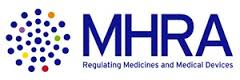 Regulatory policy on advanced practice
Debate about whether regulators should introduce addition regulation to regulate advanced practice / advanced practice roles – e.g. surgical care practitioners.

‘…the Government will not support the health professions regulators in taking on any new responsibilities or roles which add to the costs to their existing registrants without providing robust evidence of significant additional protection or benefits to the public… the health professions regulators will need to demonstrate that measures such as advanced practice registers, which have some professional support but where a compelling case for further regulatory action has yet to be made, are an appropriate and proportionate use of registrants’ fees.’ (Enabling Excellence, 2011).
Annotation of the Register (2)
Exceptional circumstances; benefit to public protection

“We would consider annotating the Register where:

• there is a clear risk to the public if the Register is not annotated and the risk could not be mitigated through other systems;
• annotation is a proportionate and cost-effective response to the risks posed;
• the qualification annotated on the Register is necessary in order to carry out a particular role or function safely and effectively; and
• preferably there is a link between the qualification and a particular title or function which is protected by law.” (HCPC, 2012)
Conclusions
Supportive of initiatives to develop advanced practice.

Regulation should not to be a barrier to new developments and innovation.

Additional regulation where this is merited by  public protection (risk and proportionality).

Advanced practice AHPs should continue to make sure they meet our standards.